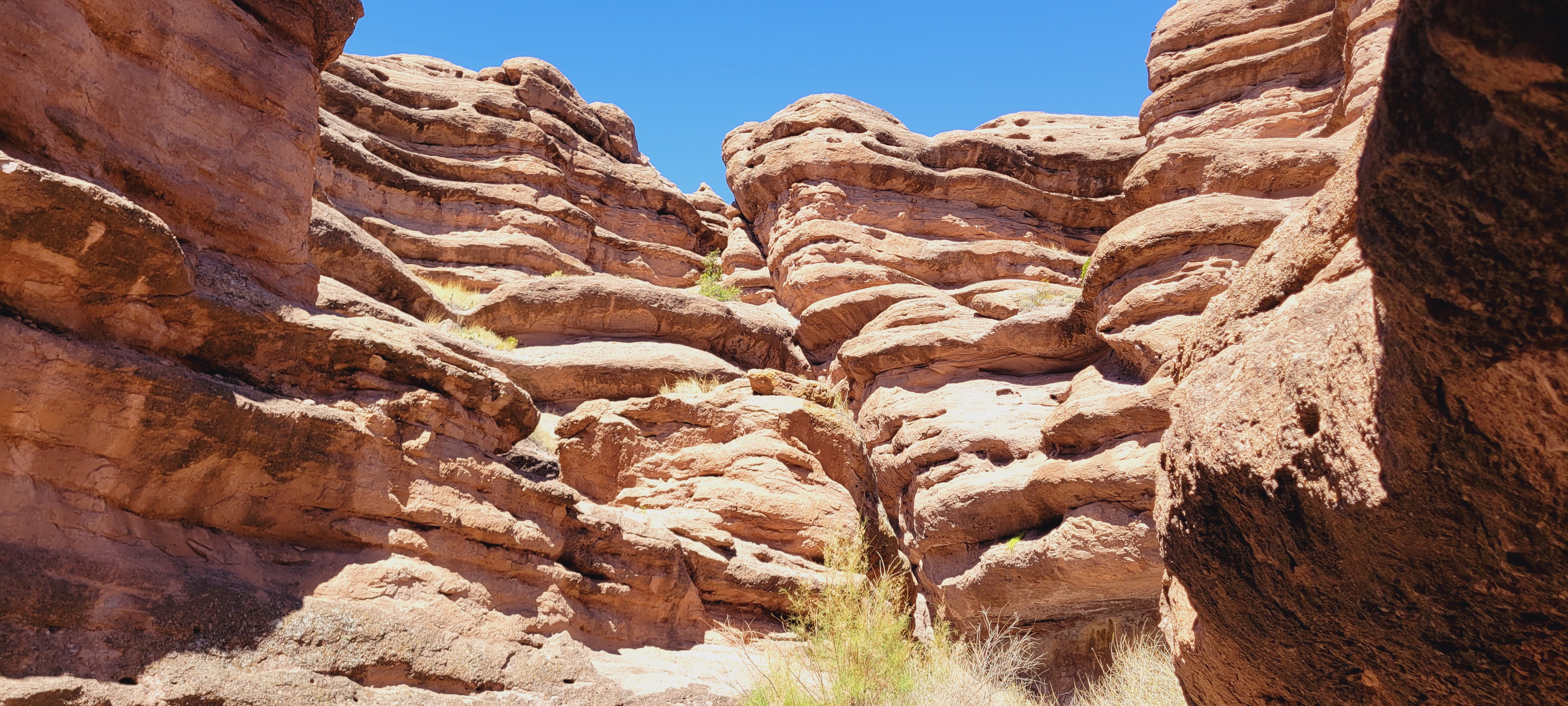 JOEL
# 1
JOEL 2
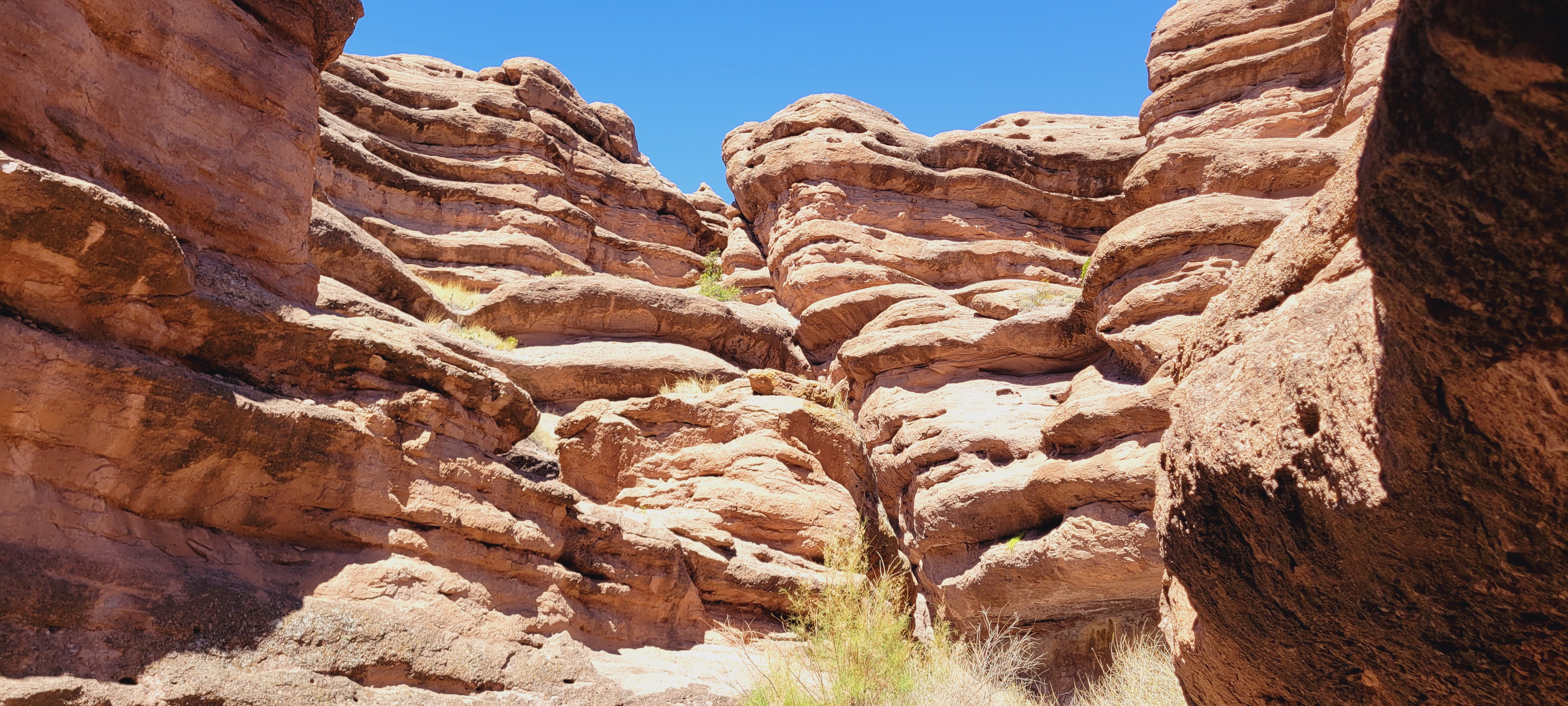 What is the first blast of the horn intended to communicate?
# 2
JOEL 2
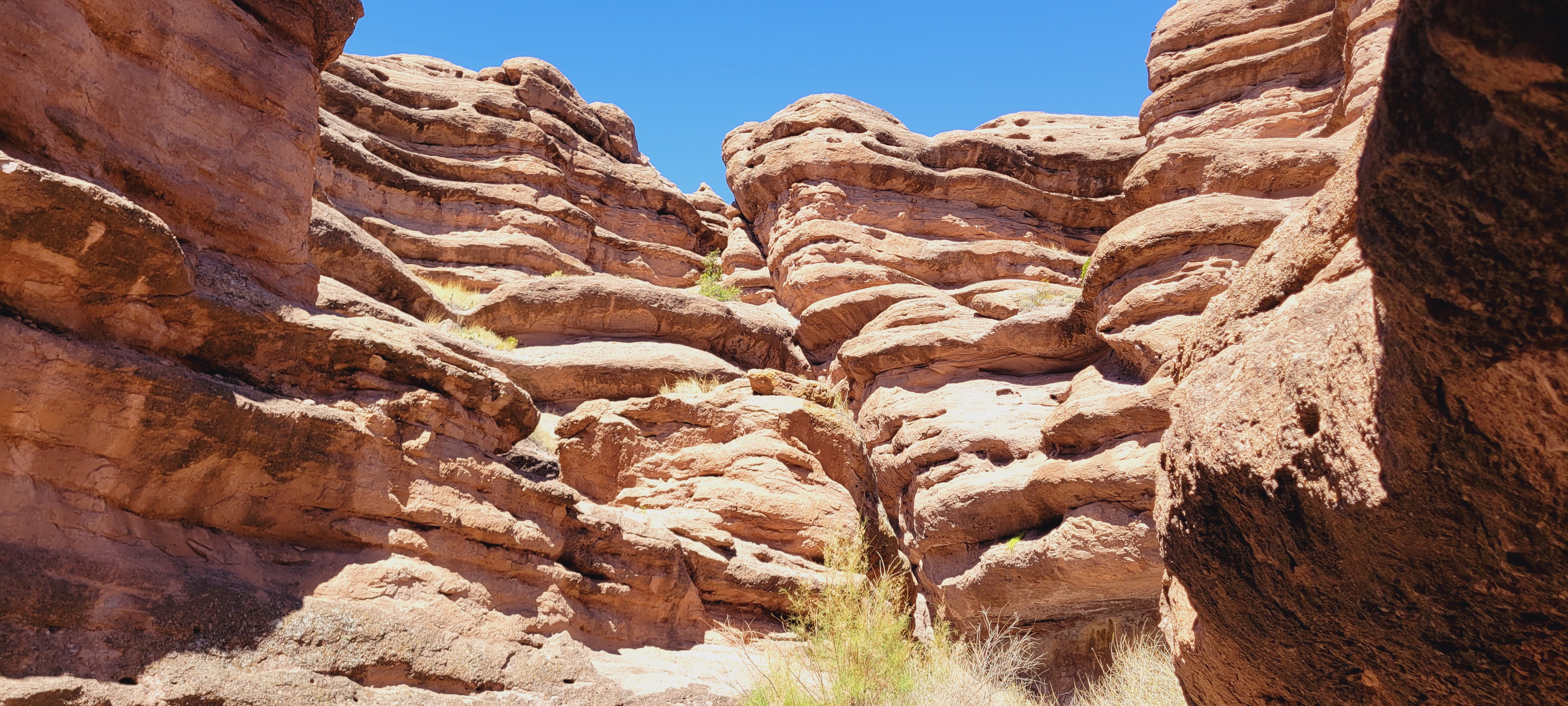 How would this day of Jehovah look? How would it sound? How would it feel?
# 3
JOEL 2
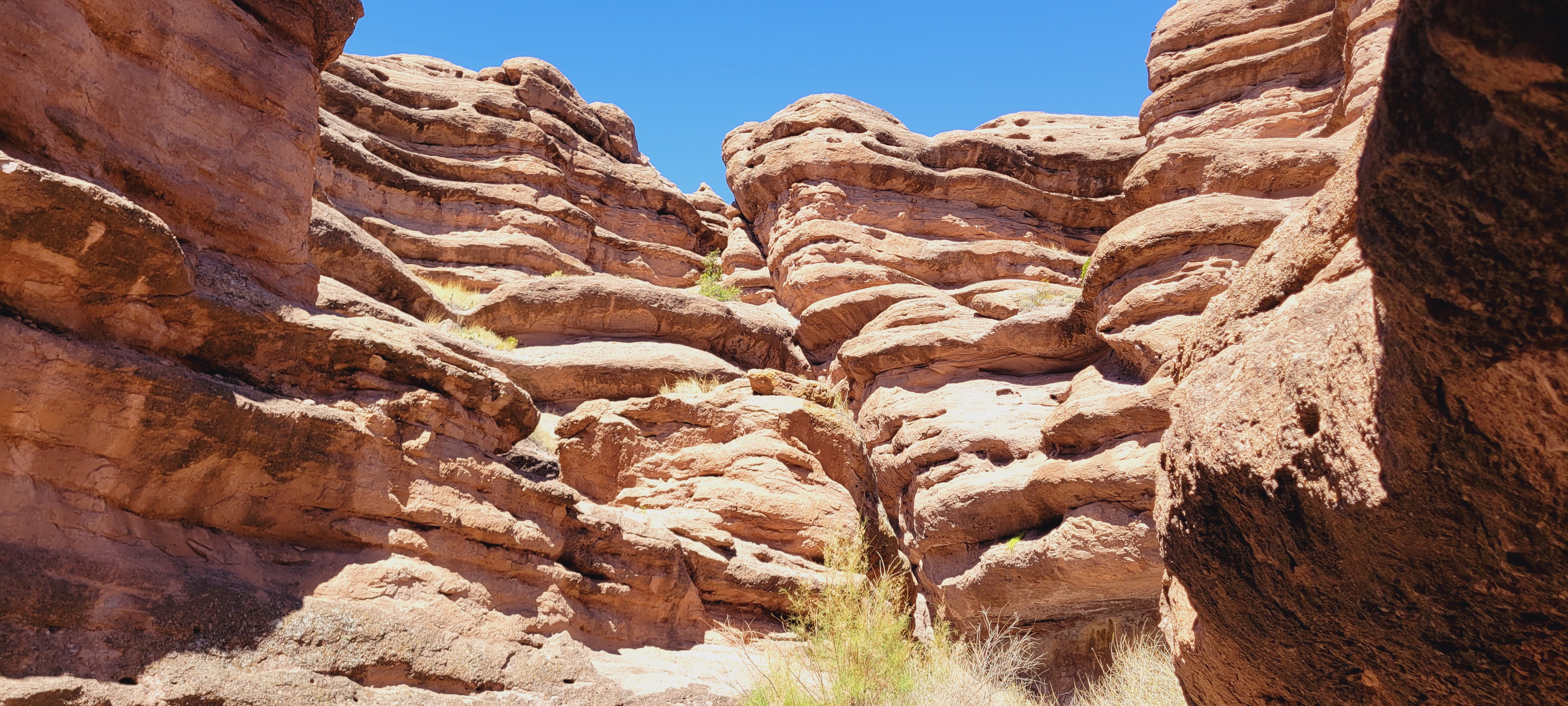 Describe the land before and behind the locust invasion, respectively.
# 4
JOEL 2
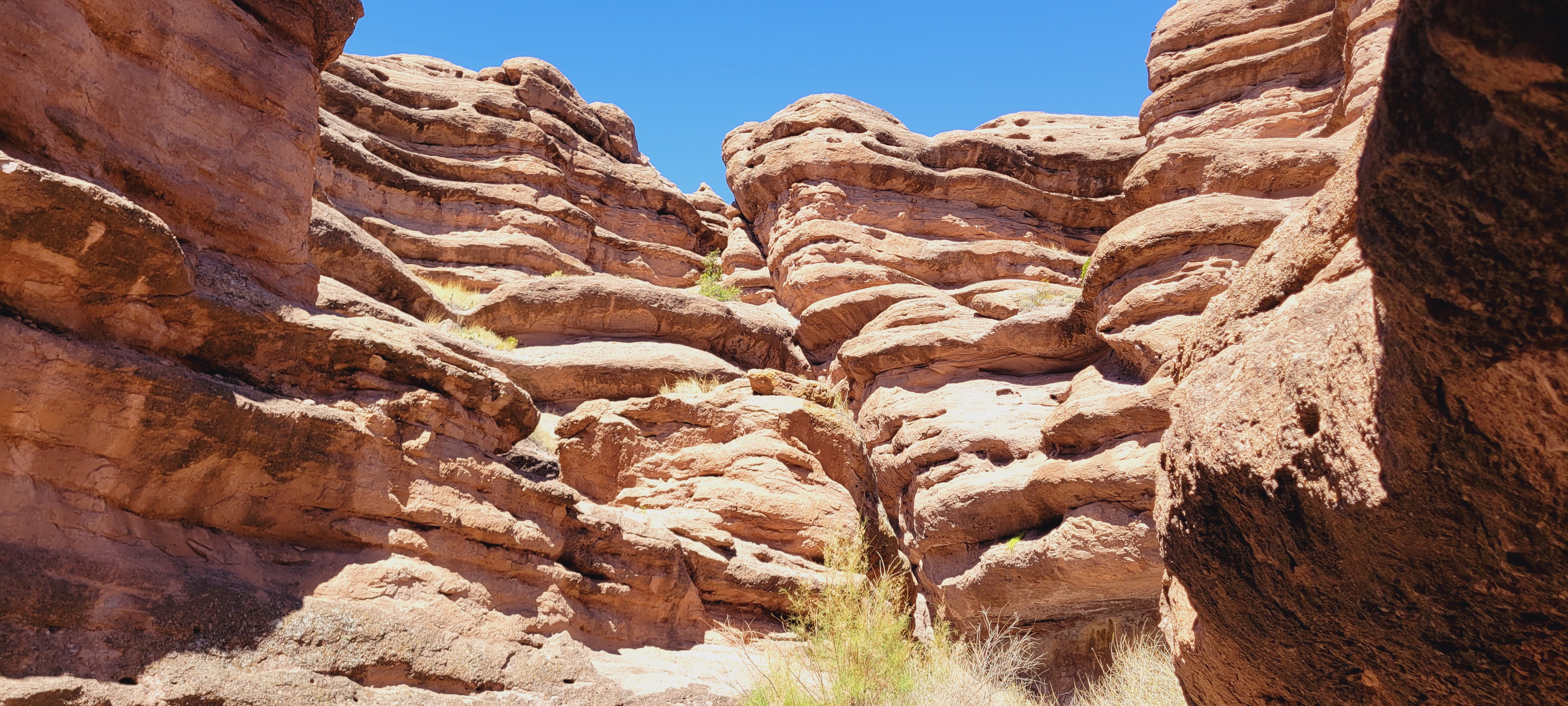 How extensive was this infestation?
# 5
JOEL 2
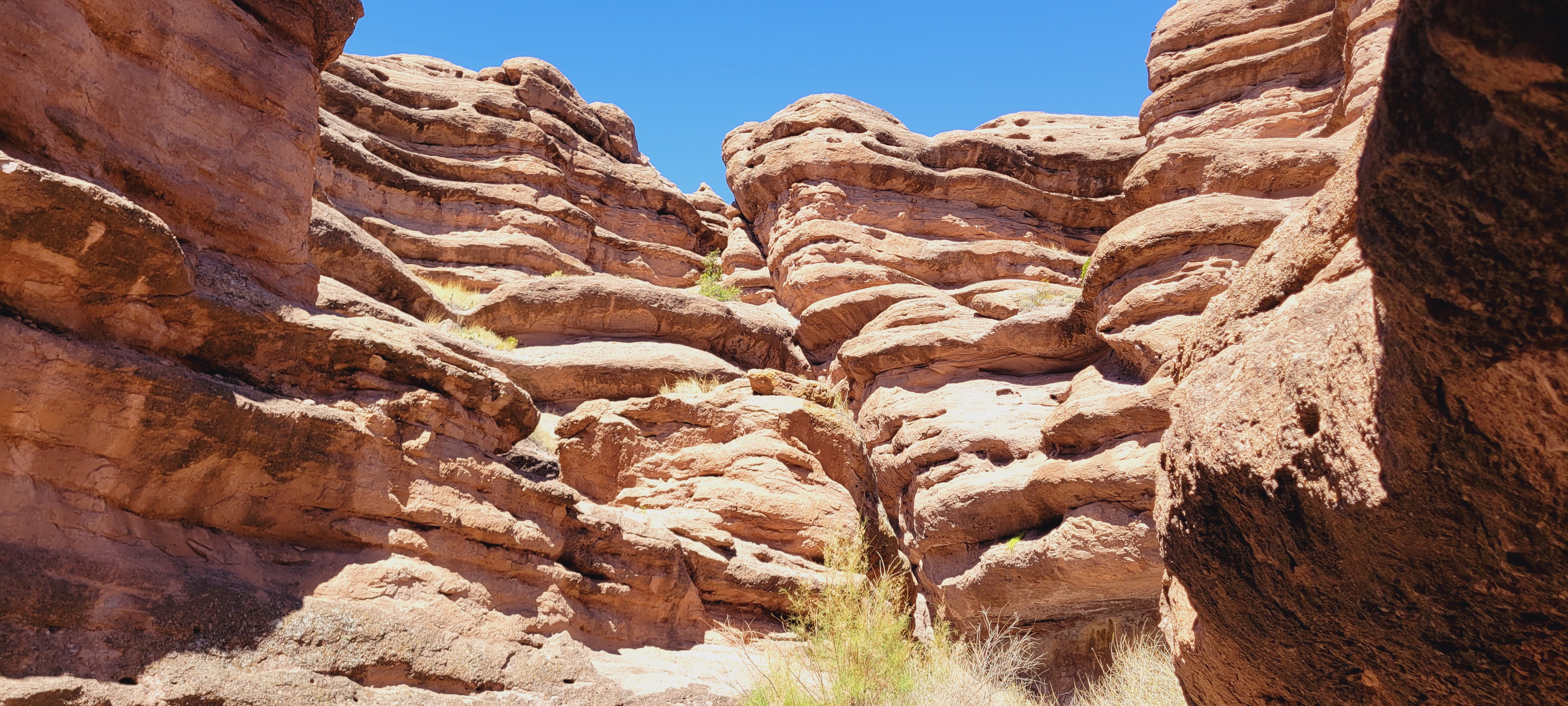 How could they get Jehovah to “relent” from this calamity?
# 6
JOEL 2
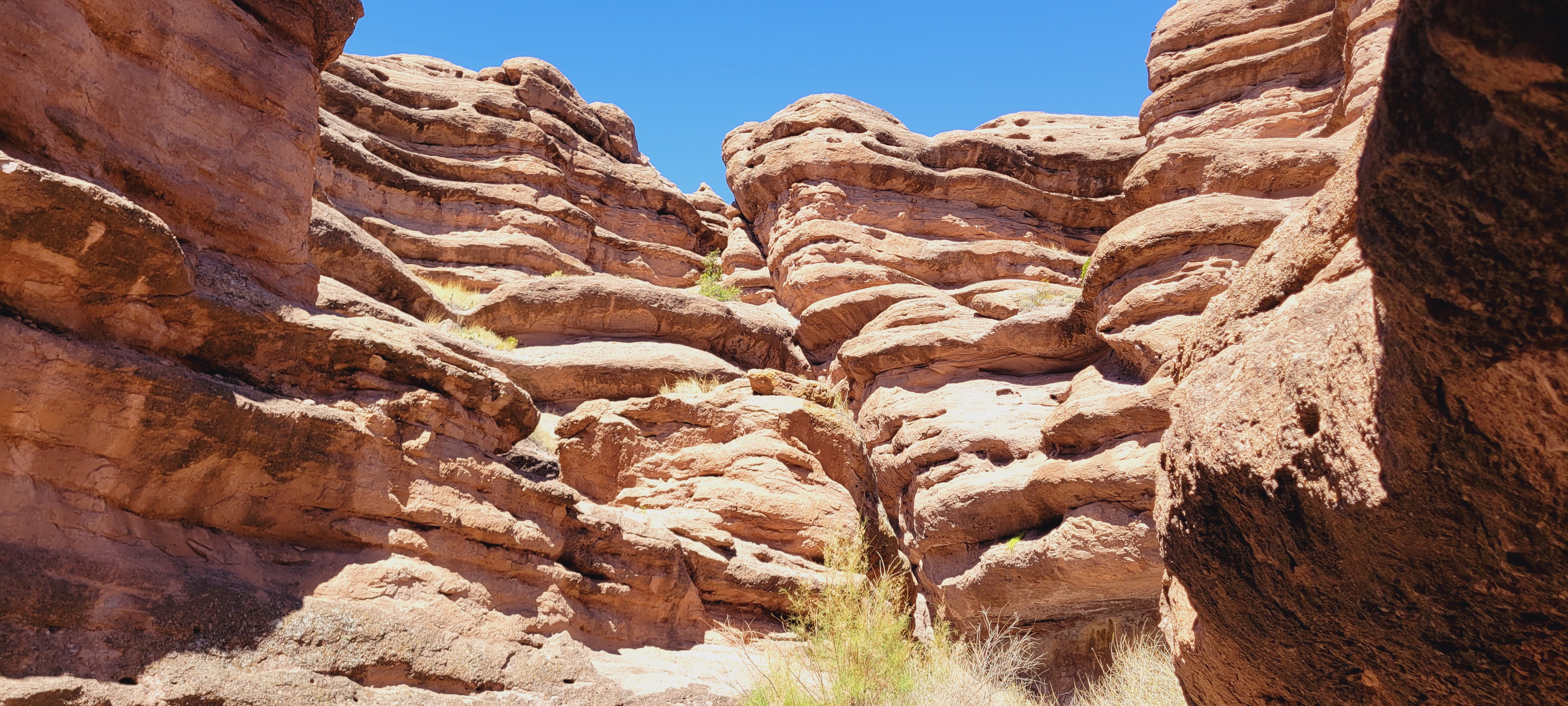 What did God expect them to “rend?”
# 7
JOEL 2
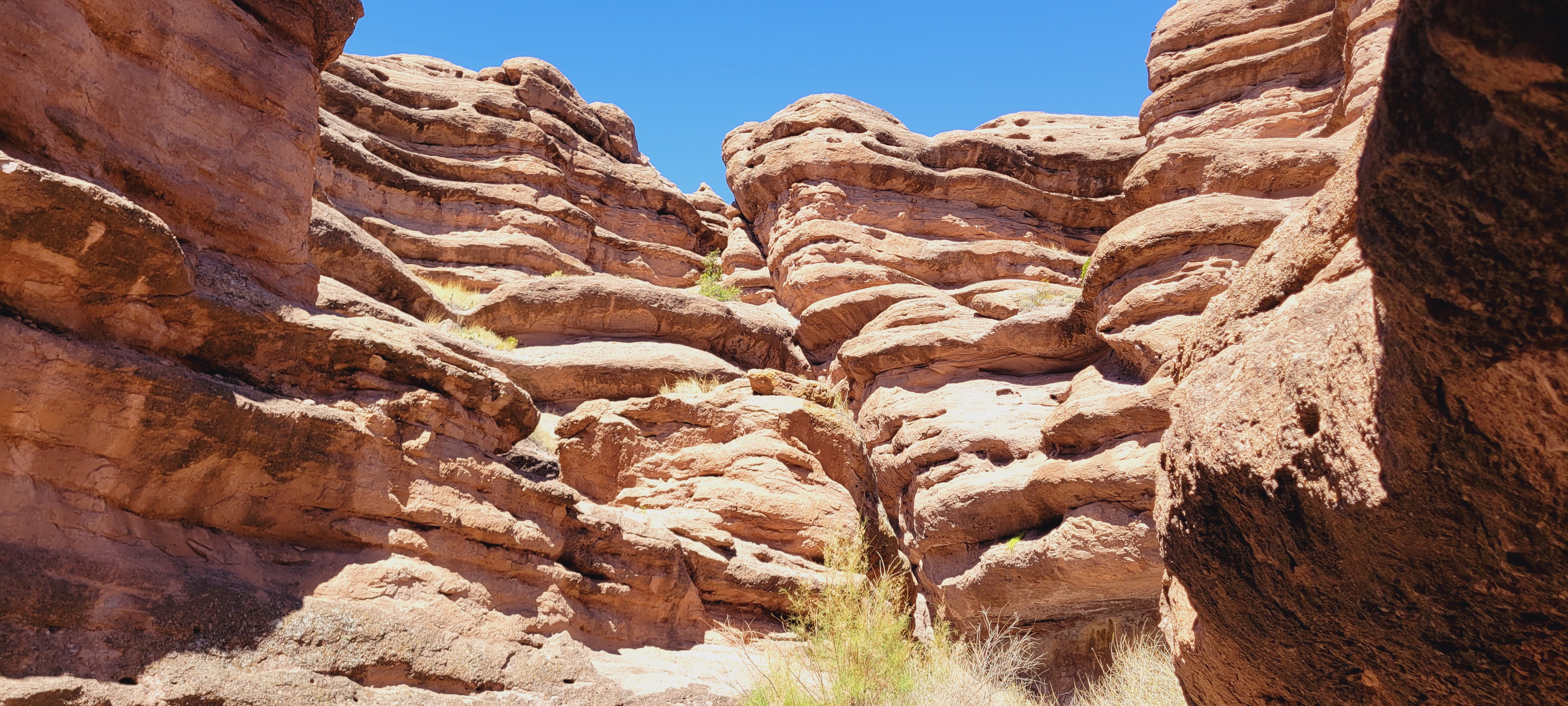 What qualities of God move Him to “relent?”
# 8
JOEL 2
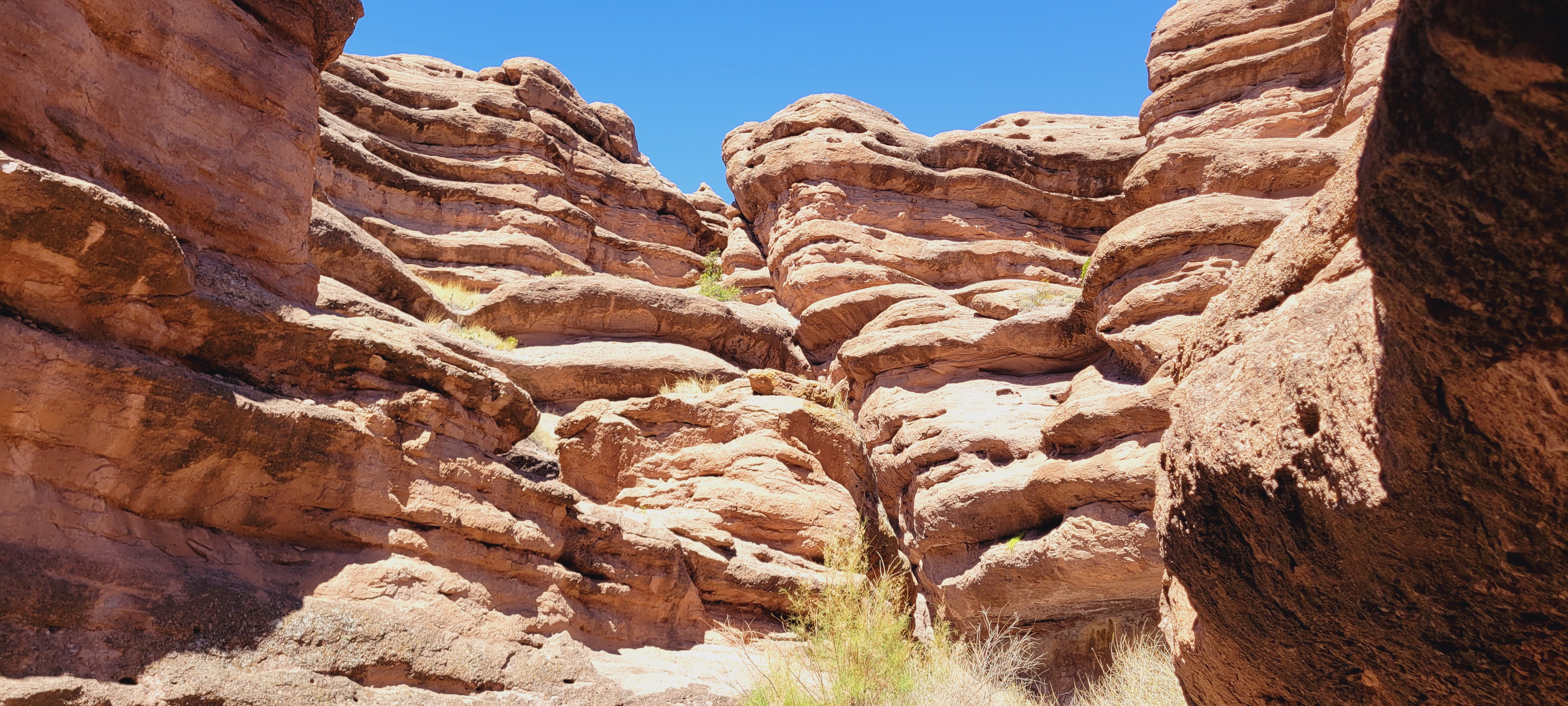 After the locust curse, what might God do in His relenting?
# 9
JOEL 2
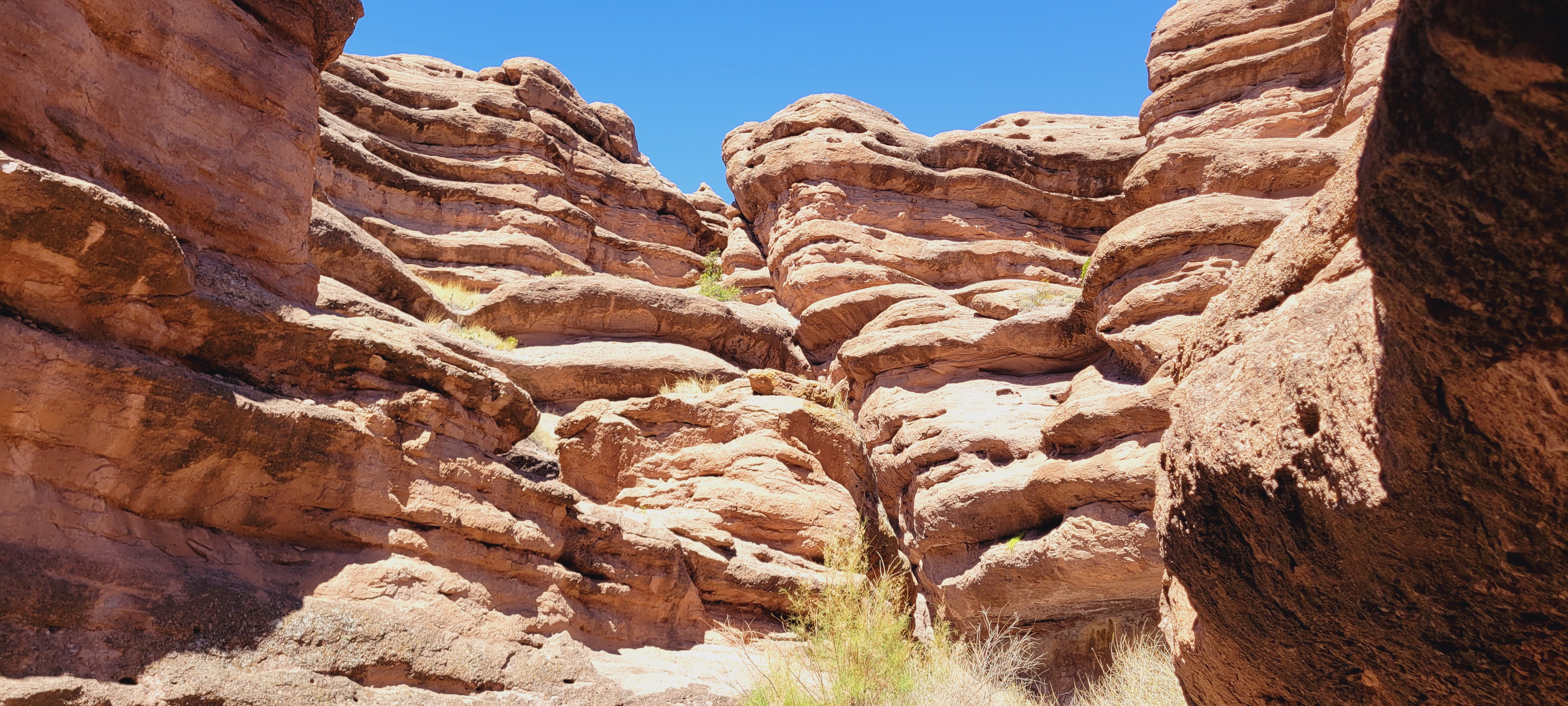 What is the second blast of the horn intended to communicate?
# 10
JOEL 2
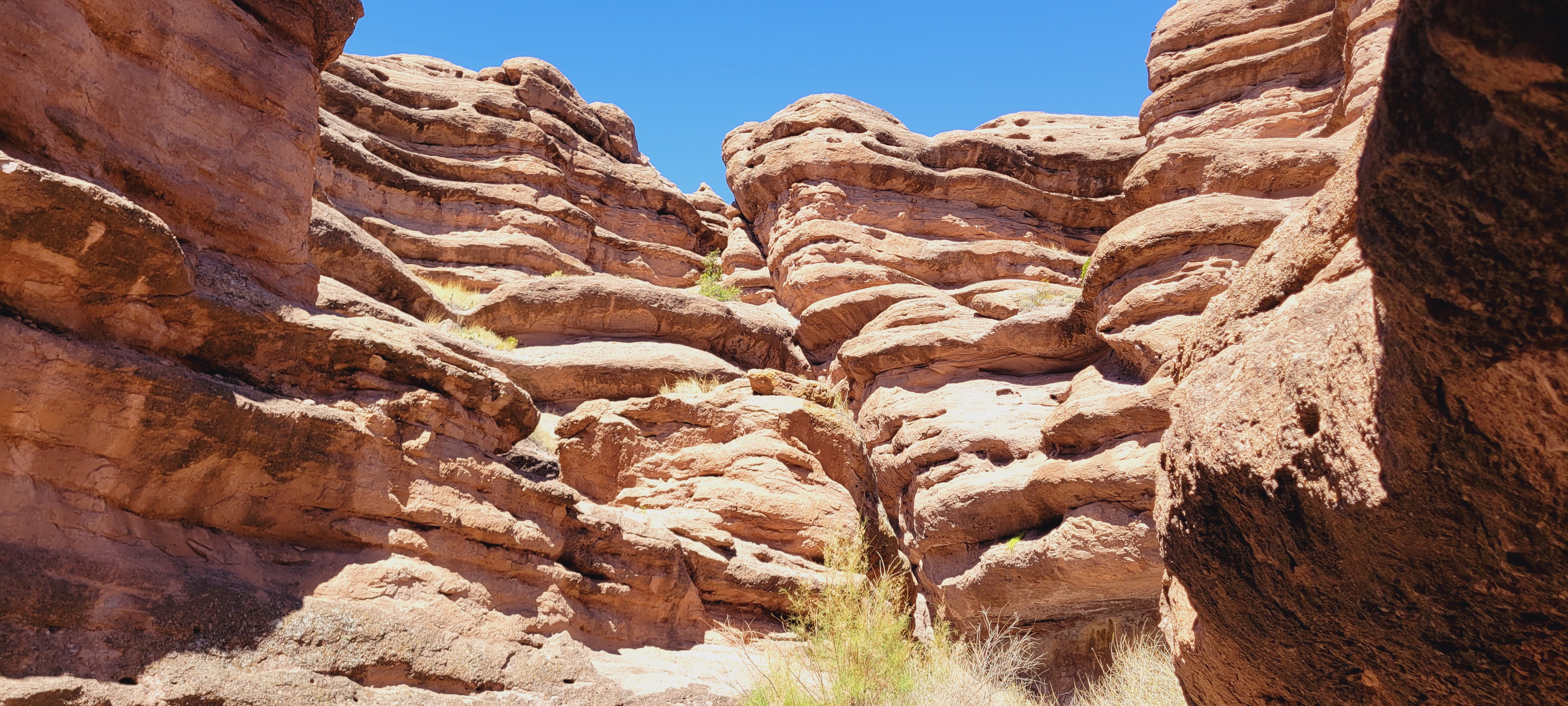 What was expected of the priests?
# 11
JOEL 2
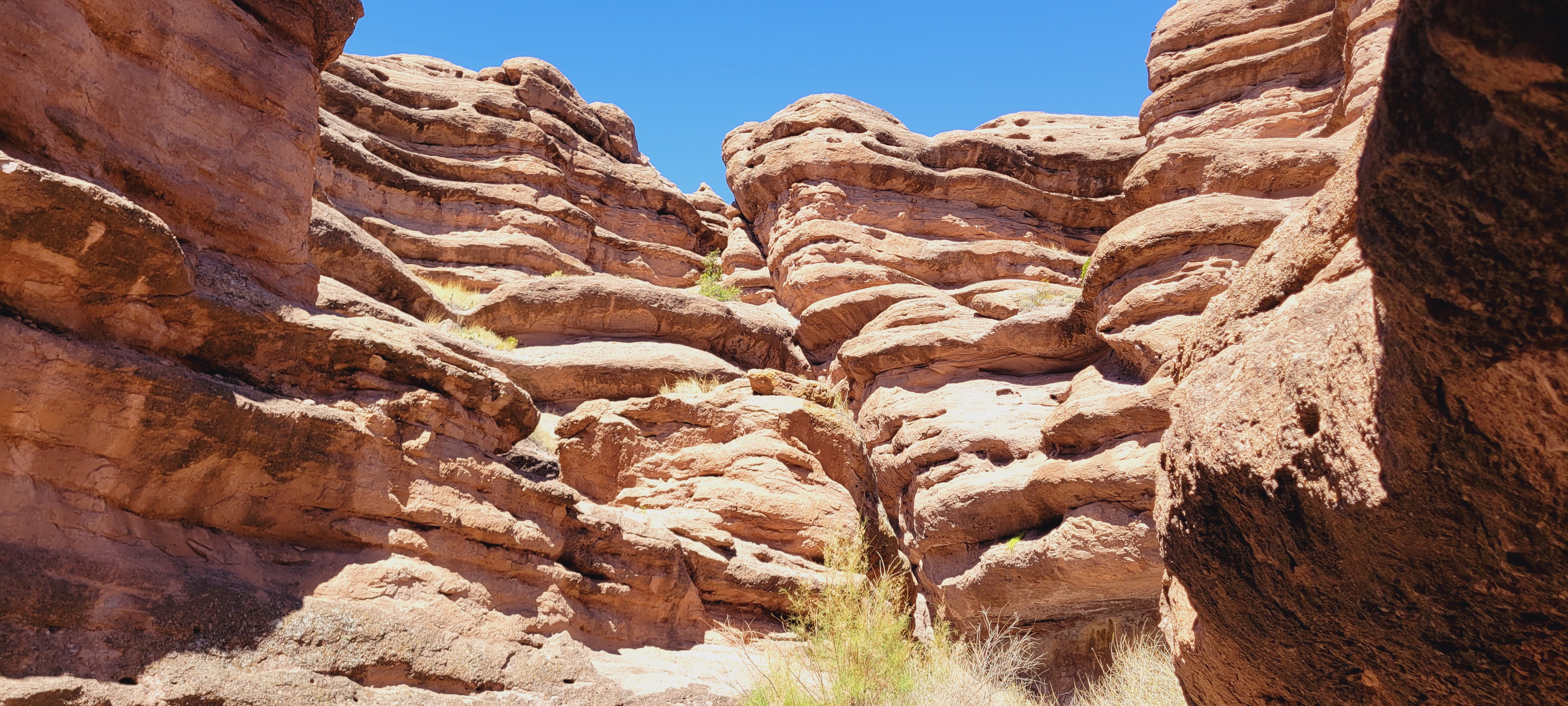 How would Jehovah’s response to the people’s repentance be characterized?
# 12
JOEL 2
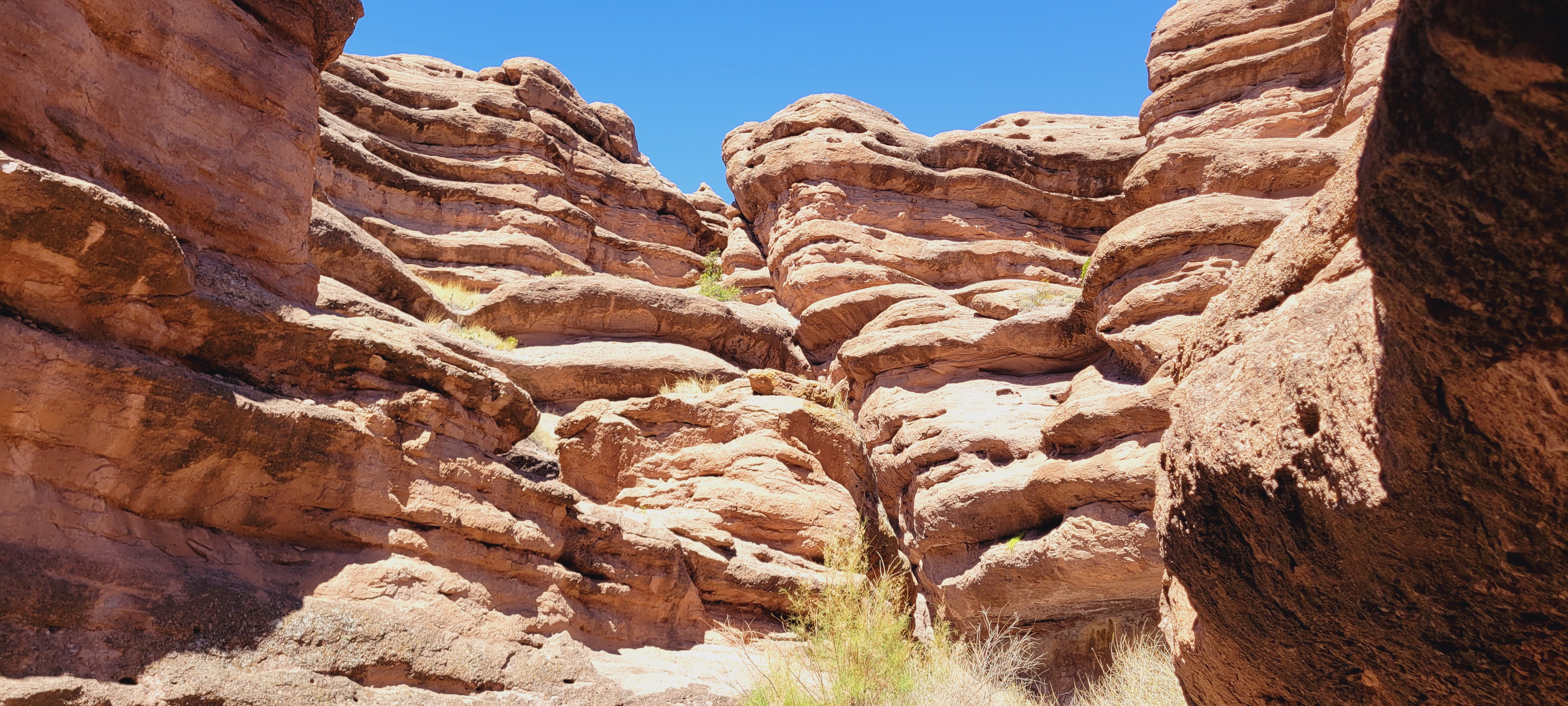 What action would Jehovah take because of Judah’s repentance?
# 13
JOEL 2
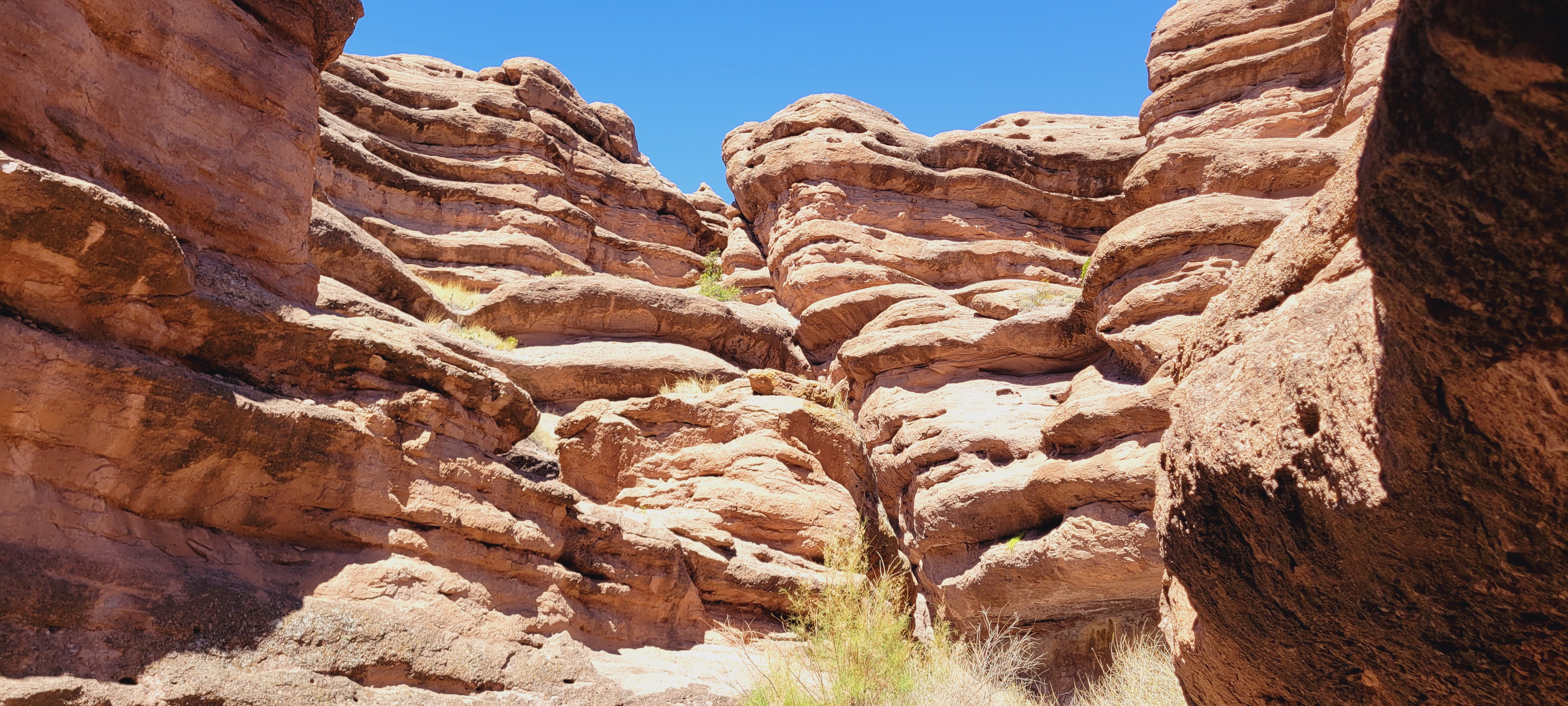 What had already “come up” and what would yet “rise?”
# 14
JOEL 2
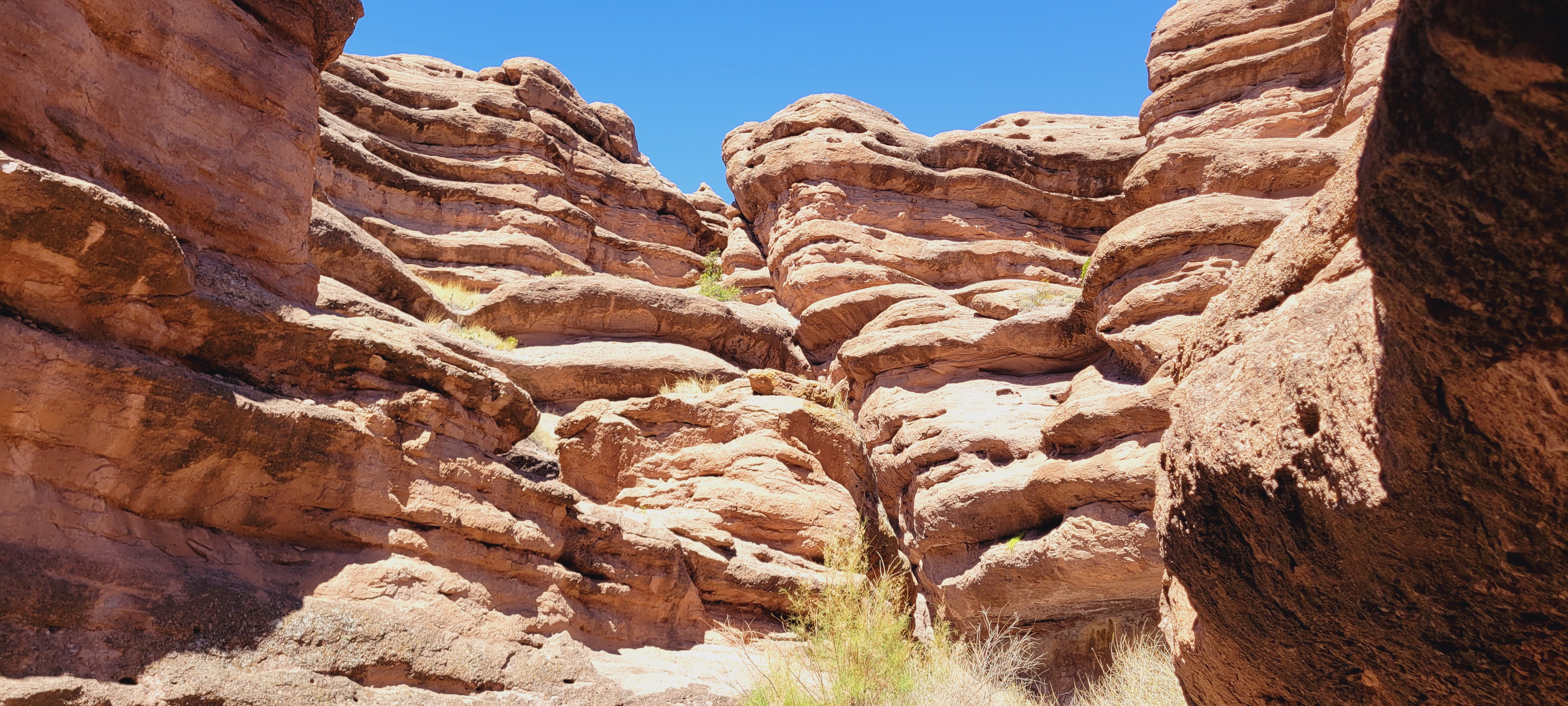 With their restoration to God, what would Judah come to know?
# 15
JOEL 2
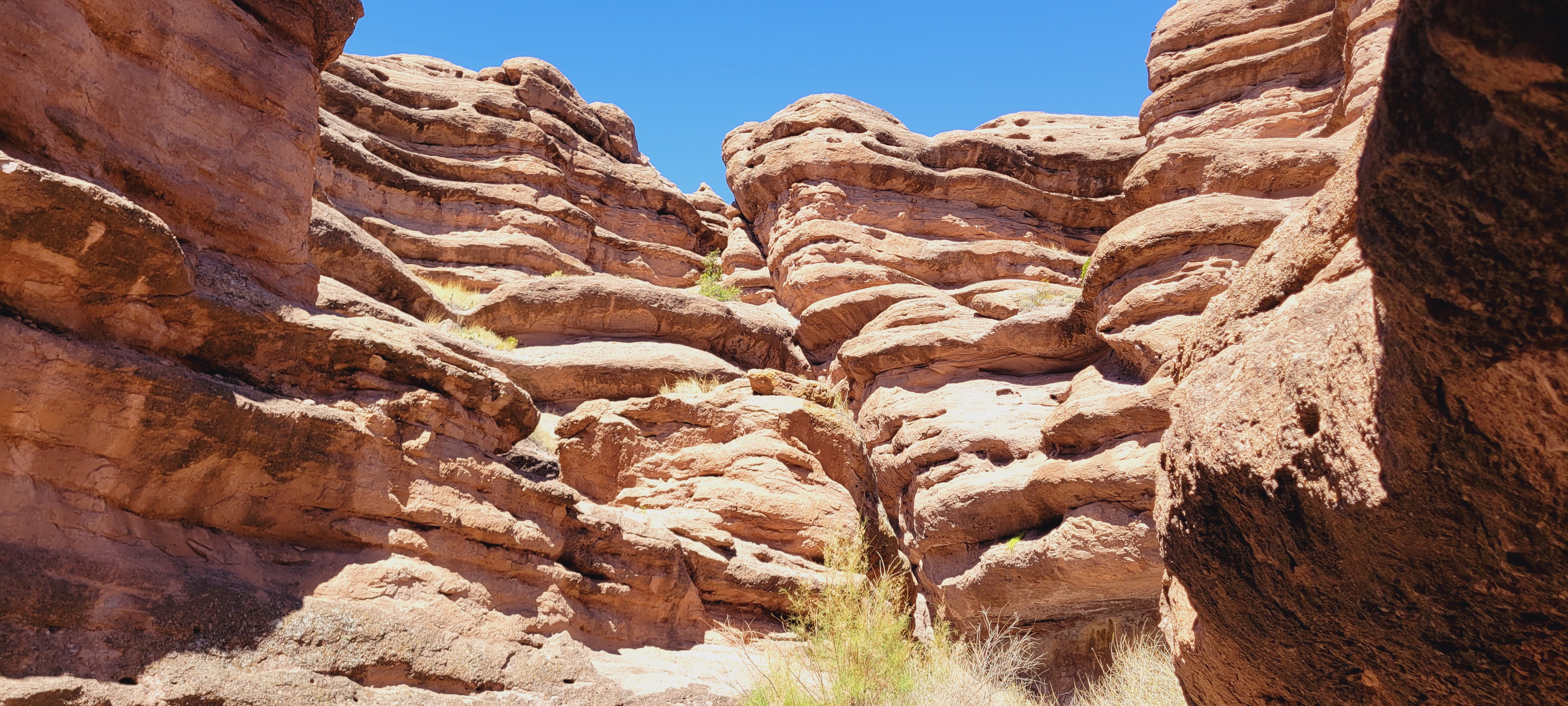 Identify the fulfillment of the prophecy concerning what would “come to pass afterward.”
# 16
JOEL 2
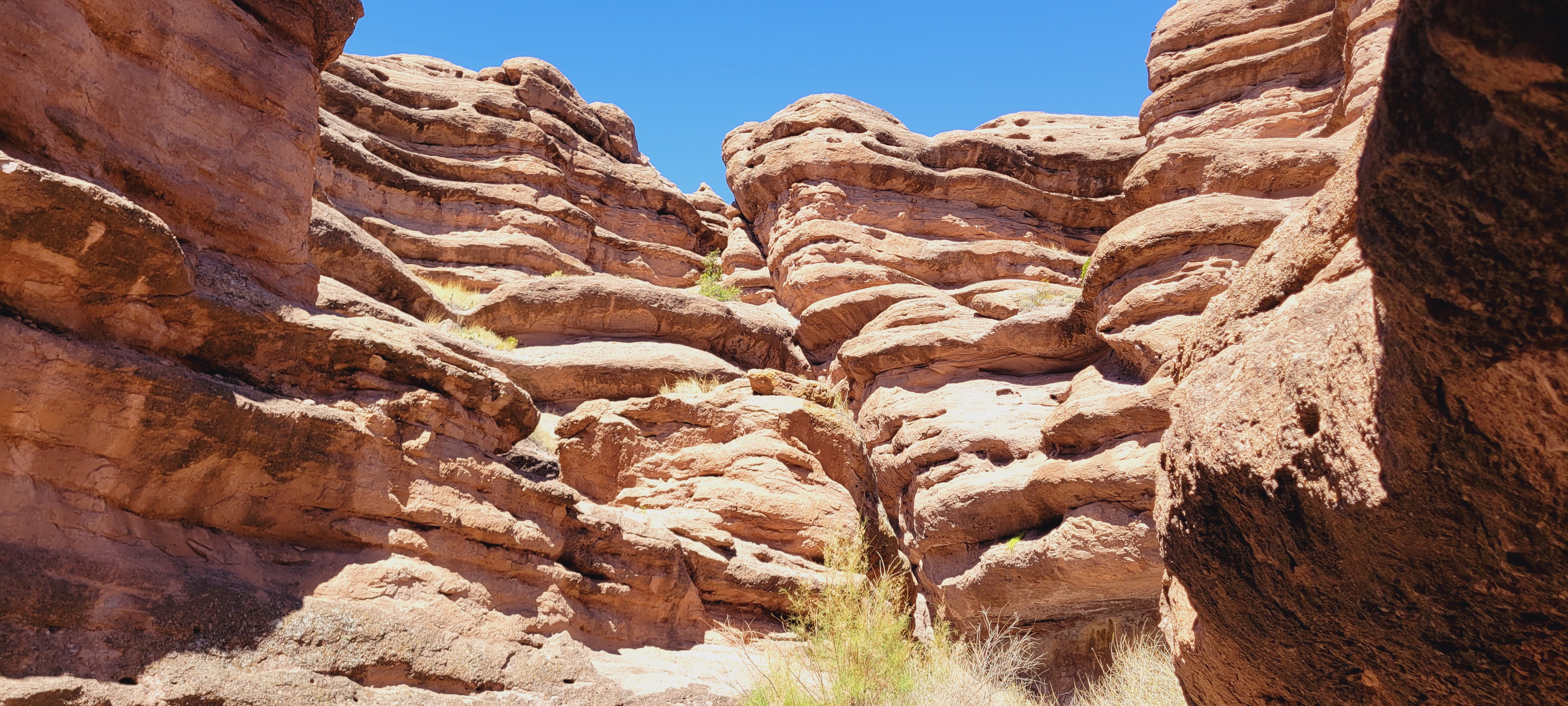 Upon whom would the Lord “pour out [His] Spirit?”
# 17
JOEL 2
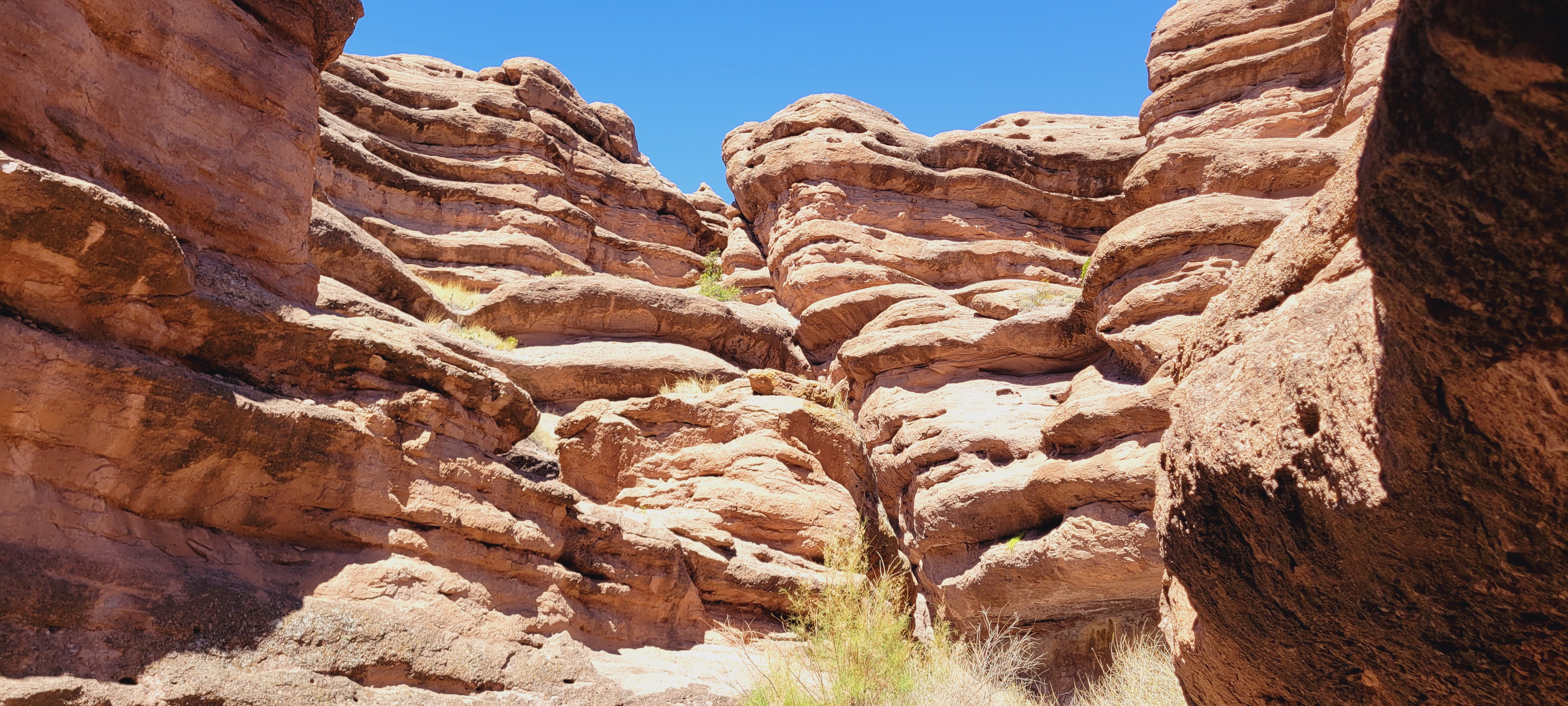 What would the outpouring of the Spirit enable?
# 18
JOEL 2
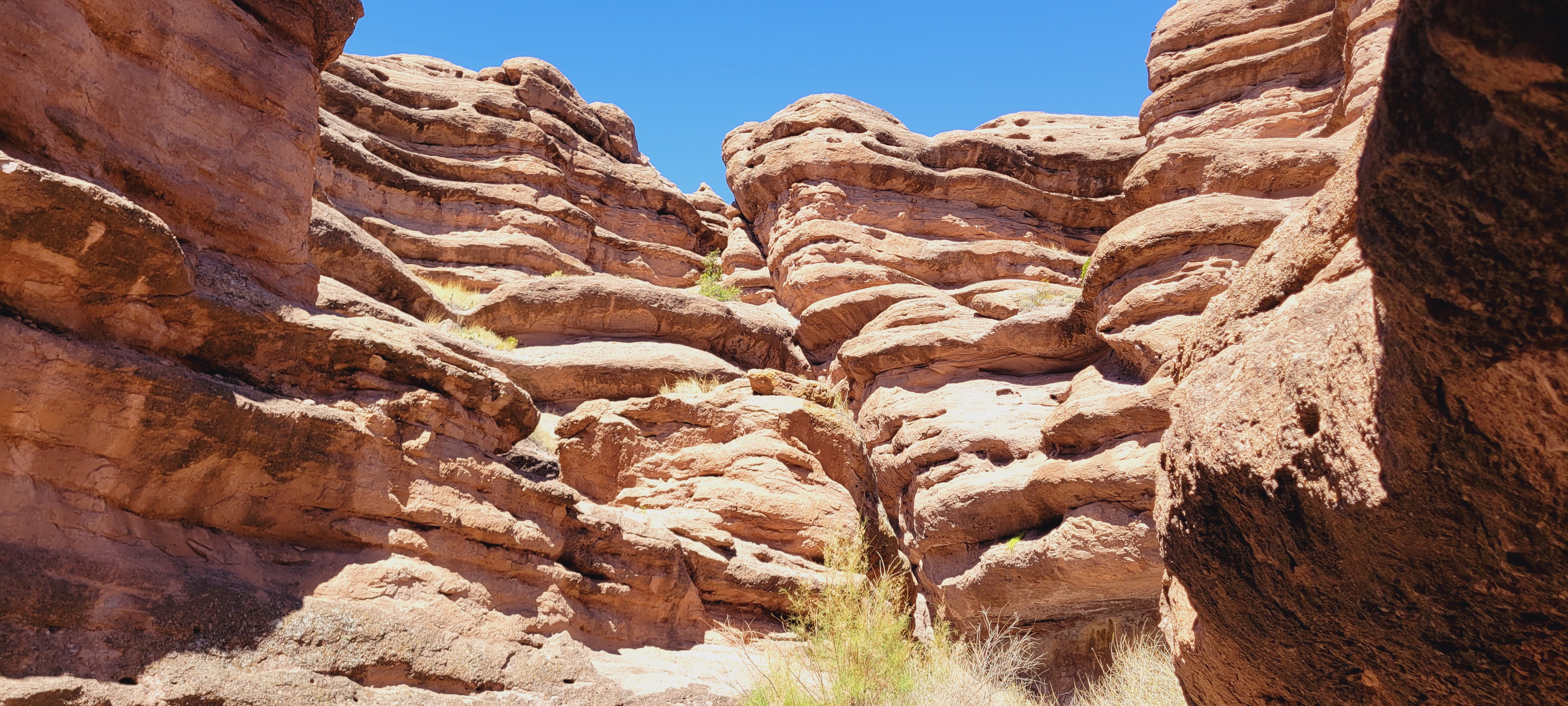 What would precede the “great and awesome day of Jehovah?”
# 19
JOEL 2
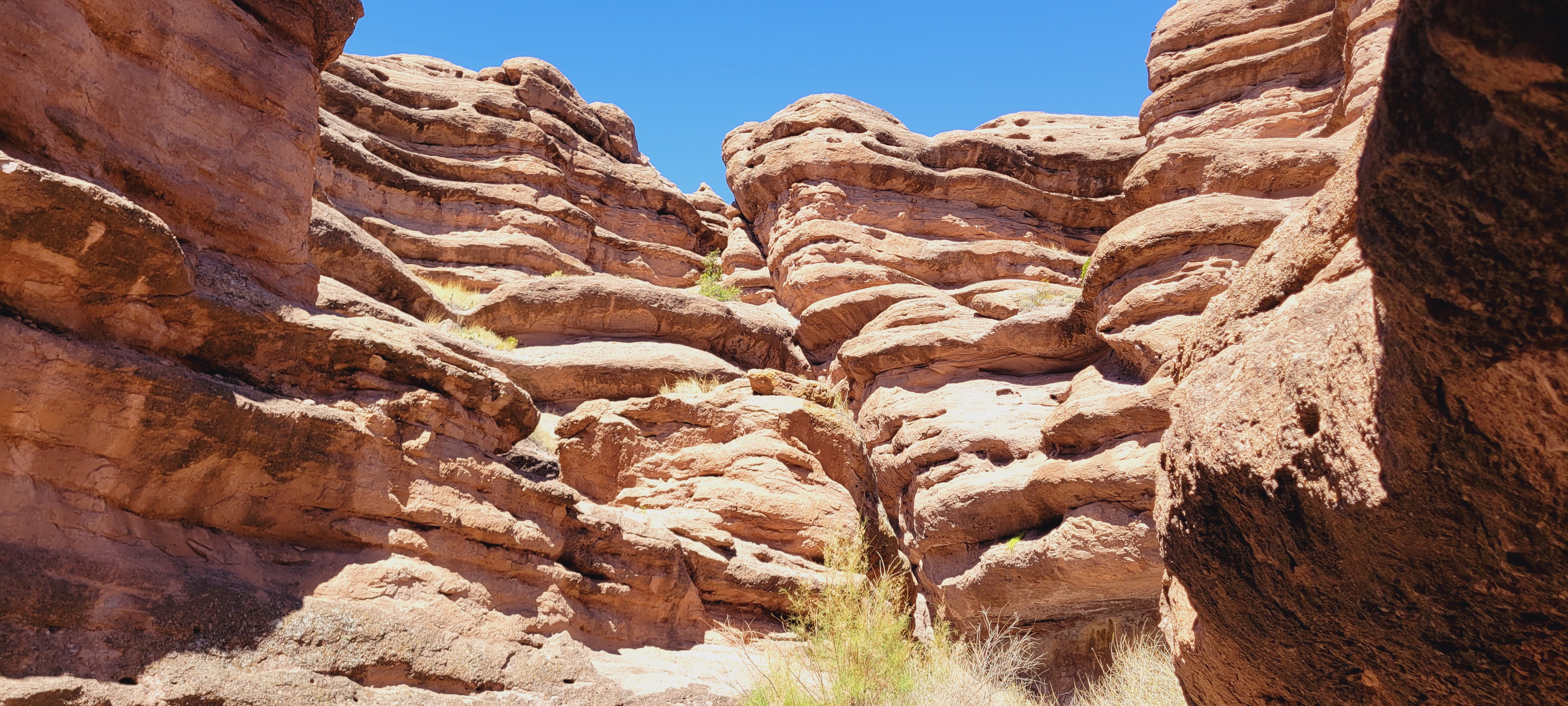 How could salvation be obtained?
# 19
JOEL 2
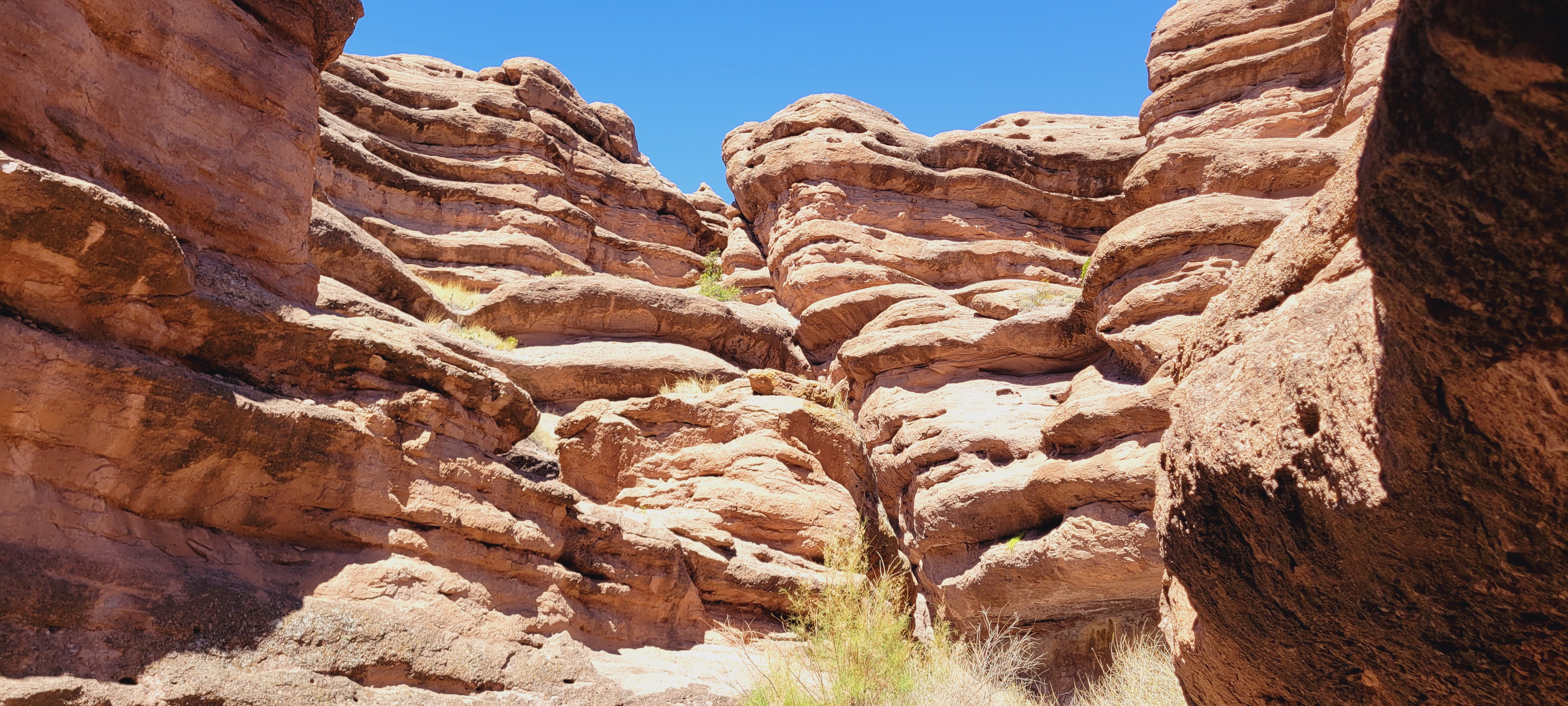 Where would deliverance come from?